Ona tili
9-sinf
Mavzu: Ko‘chirma gaplarni o‘zlashtirma gapga aylantirish
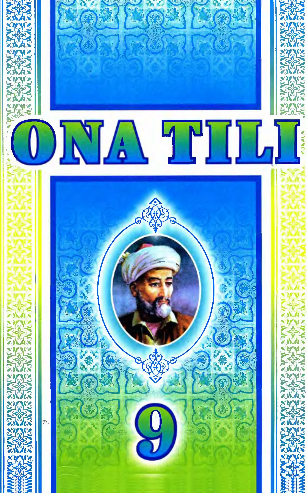 Umirov Javlon MuxamedovichToshkent viloyati  O‘rta Chirchiq tumani 21-umumiy o‘rta ta’lim maktabi o‘qituvchisi
Berilgan topshiriqni tekshirish
189-mashq
     1. Do‘stim dedi: “Teatrga boraylik”. 2. Sinfdoshim mendan so‘radi: “Uy vazifalarini bajardingmi?”  3. O‘qituvchimiz: “Bugun keksalar holidan xabar olamiz”, – dedi.  4. Maktab direktori o‘quvchilarga qarata dedi: “Tadbirda hamma faol qatnashsin!”
Ko‘chirma va o‘zlashtirma gaplar
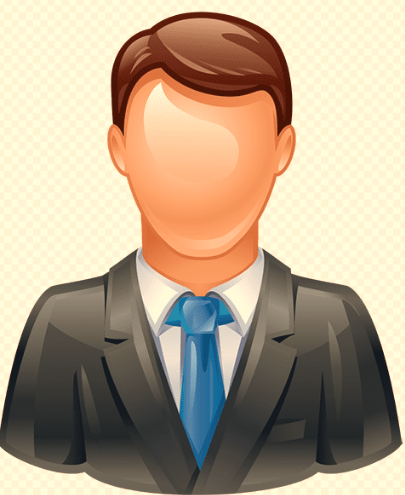 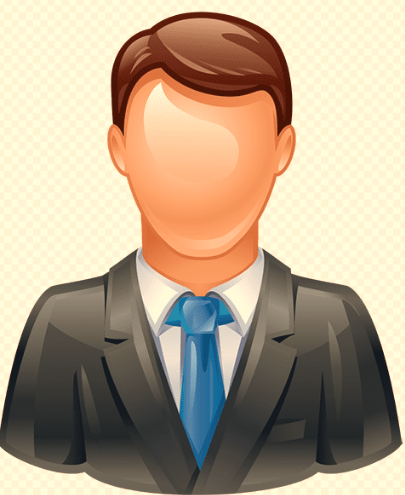 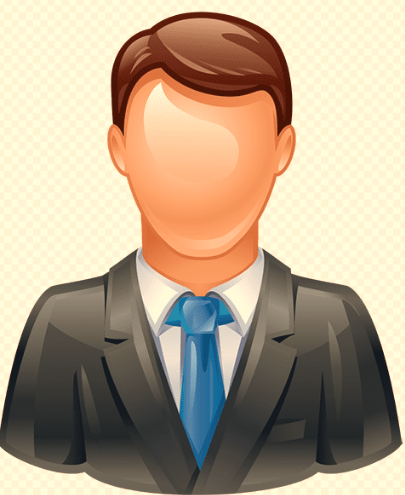 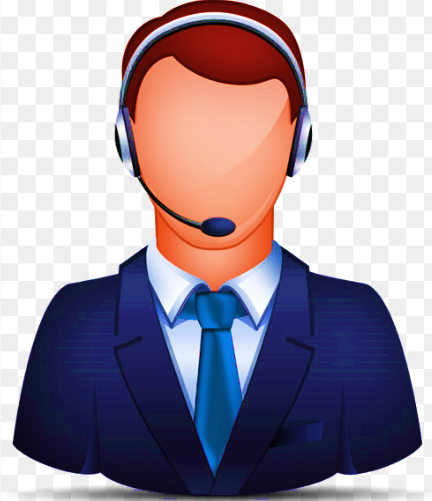 Ko‘chirma gap
    Qo‘shma gap
O‘zlashtirma gap Sodda gap
Bilib oling. Ko‘chirma gap o‘zlashtirma gapga aylantirilganda, ko‘chirma gapli qo‘shma gap sodda gap shaklini oladi.
Qiyoslang
1. – Qizim, umring uzoq bo‘lsin, – dedi yo‘lovchi.
1. Yo‘lovchi qizga umri uzoq bo‘lishini tiladi.
2. O‘ktam bu qanday bino ekanligini, uni nimaga mo‘ljallayot-ganini so‘radi.
2. – Bu qanday bino, nimaga mo‘ljallaysiz? – dedi O‘ktam.
Shakliy o‘zgarishlar
Ko‘chirma gap
O‘zlashtirma gap
Ko‘chirma gapning egasi
Qaratqich aniqlovchiga aylanadi
_______
Shakliy o‘zgarishlar
Otalar: “Yolg‘onchi yolchimas, o‘g‘ri boyimas”, – deb bejiz aytishmagan.
_________
______
Otalar yolg‘onchining yolchimasligini, o‘g‘rining boyimasligini bejiz aytishmagan.
Shakliy o‘zgarishlar
Ko‘chirma gap
O‘zlashtirma gap
Aytdi so‘ziga almashadi
Dedi so‘zi
Shakliy o‘zgarishlar
“Men ertaga kelaman”, – dedi u.
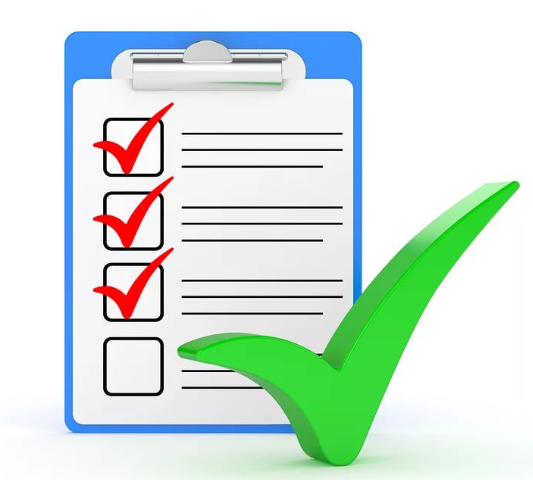 U ertaga kelishini aytdi.
Shakliy o‘zgarishlar
Ko‘chirma gap
O‘zlashtirma gap
So‘roq, buyruq
 gaplar
Darak gapga 
aylanadi
Shakliy o‘zgarishlar
O‘qituvchimiz: “Sen qaysi badiiy kitoblarni o‘qib chiqqansan?” – deb so‘radi.
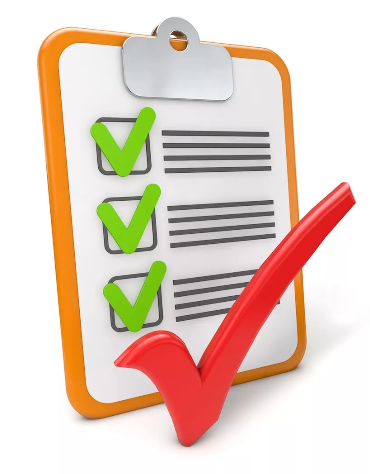 O‘qituvchimiz undan qaysi badiiy kitoblarni o‘qib chiqqanligini  so‘radi.
Shakliy o‘zgarishlar
Ko‘chirma gap
O‘zlashtirma gap
Shakliy o‘zgarishlar
“Xullas, qars ikki qo‘ldan chiqadi”, – deb so‘zini tugatdi bobom.
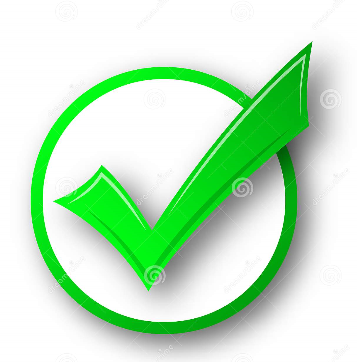 Bobom qars ikki qo‘ldan chiqishini aytib so‘zini tugatdi.
Shakliy o‘zgarishlar
Ko‘chirma gap
O‘zlashtirma gap
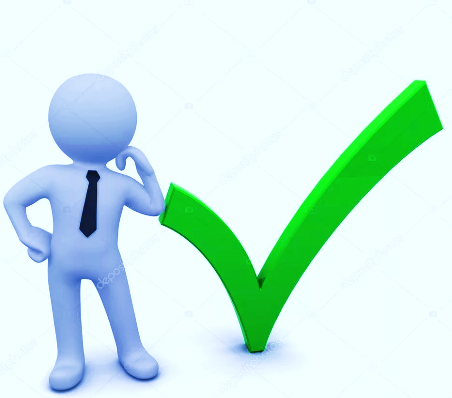 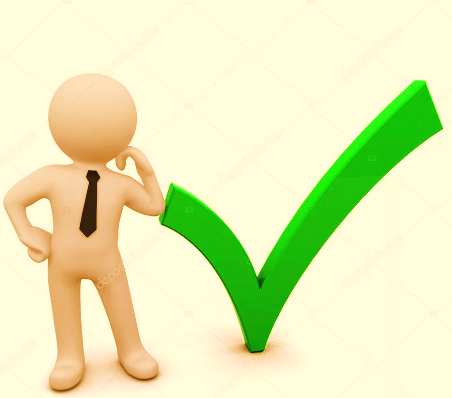 Ko‘chirma gap tarkibidagi undalma
Chiqish yoki jo‘nalish kelishigi shakliga o‘tadi
Shakliy o‘zgarishlar
“Kanizakxon, qanday yangiliklar bor?” – so‘radi Ahmad.
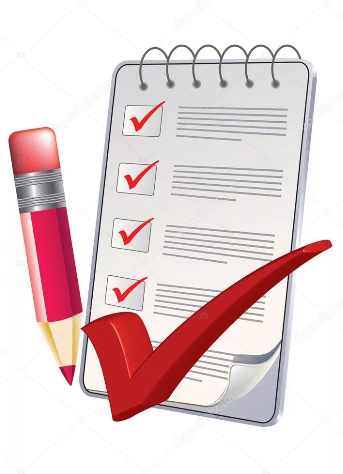 Ahmad Kanizakxondan  qanday yangiliklar borligini  so‘radi.
191-mashq
U bolalarni velosipedi yoniga yo‘latmas, menga bo‘lsa hammaga eshittirib: “Ilhom, bir kataysa qilib kelmaysanmi?” – derdi.
U bolalarni velosipedi yoniga yo‘latmas, Ilhomdan bo‘lsa bir kataysa qilib kelish-kelmasligini hammaga eshittirib so‘radi.
191-mashq
“Sen do‘st emassan, – dedi Iskandar aka, – do‘st o‘rtog‘ini yengilning ostidan, og‘irning ustidan yurishga o‘rgatmaydi”.
Iskandar aka uning do‘st emasligini, do‘st o‘rtog‘ini yengilning ostidan, og‘irning ustidan yurishga o‘rgatmasligini aytdi.
191-mashq
Tanaffusda Xolmatni bir chetga tortdim-da: “Bundan keyin o‘qi. Endi daftar berish yo‘q”, – dedim.
Tanaffusda Xolmatni bir chetga tortib  bundan keyin o‘qishi kerakligini, endi daftar berish yo‘qligini aytdim.
192-mashq
1. Qadimgilar demishki: “O‘z uyim – o‘lan to‘shagim”.
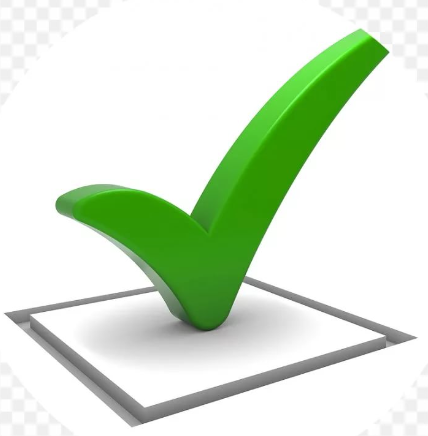 M: “K”.
Qadimgilar o‘z uyining o‘lan to‘shagi ekanligini aytishgan.
O‘zlashtirma gap
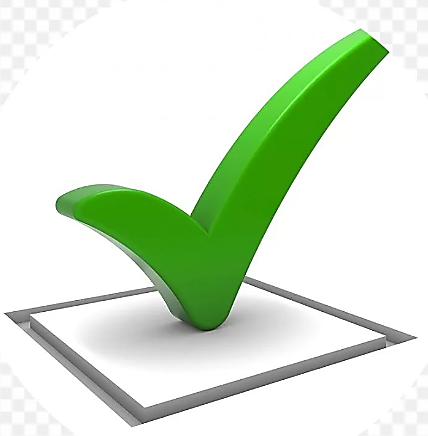 Mustaqil bajarish uchun topshiriq
195-mashq. “Bobolarimiz o‘gitlari” mavzusida insho yozing. Ko‘chirma gapli qo‘shma gaplardan foydalaning va ularni og‘zaki ravishda o‘zlashtirma gapga aylantiring.
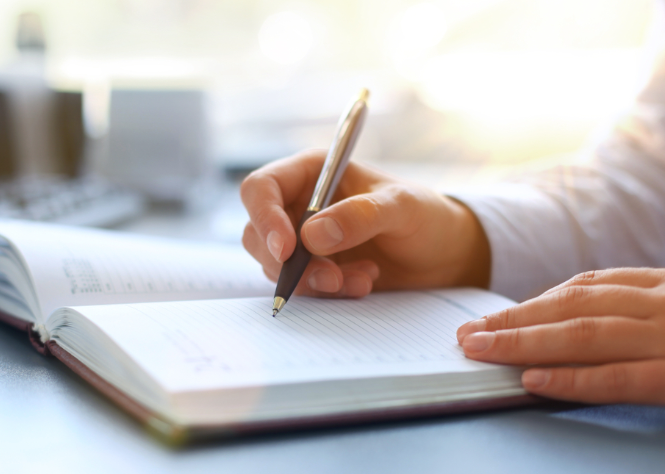